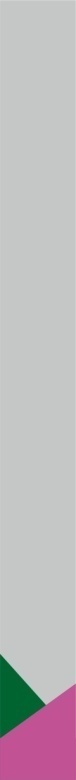 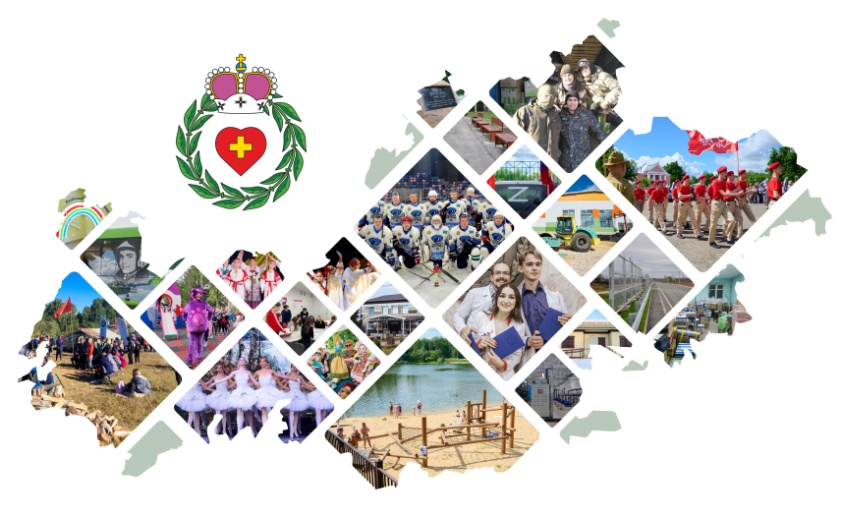 ПРОЕКТ бюджета МО МР «Боровский район» на 2024-2026 г. г.
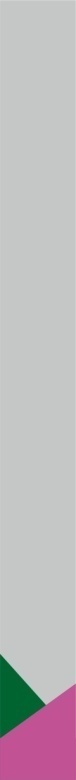 2
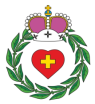 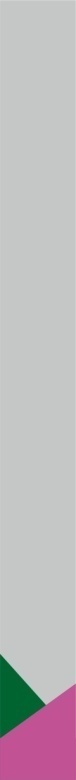 3
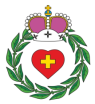 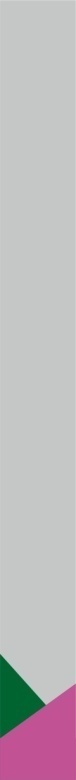 4
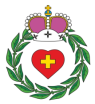 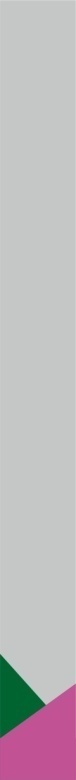 5
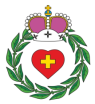 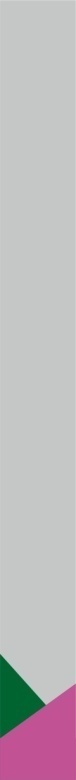 6
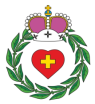 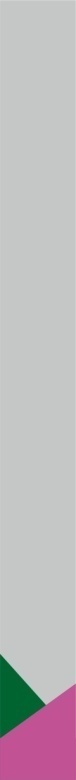 7
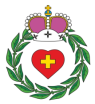